People who might talk to us
Family
Teachers
Strangers
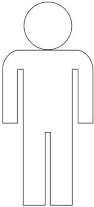 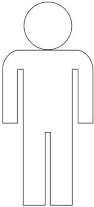 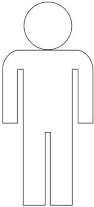 Things we can talk about
Things we can do
Family
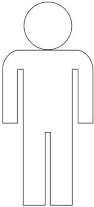 secrets
kisses
feelings
cuddles
Things we can do
Things we can talk about
Strangers
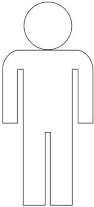 hello
Open doors
Excuse me
Move aside
Things we can talk about
Things we can do
Teachers
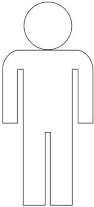 Adults who work with children in school are:
Teachers/LSAs
Parents helpers
Music tutors
Office staff
Headteacher
Cleaners
Lunch supervisors
Others?
Teachers
Should they all behave the same towards the children?
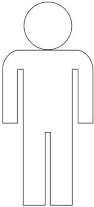 FACT ALERT!
School adults don’t keep secrets!
School adults do not invite pupils over to tea!
School adults do not invite pupils on a sleep over!
School adults do not message pupils!
School adults do not give pupils secret presents!
School adults do not have pupils as friends on social network sites!
School adults do not use name calling or bad words in school!
School adults will not use their mobile phones in school
School adults will never hide with a child
School adults will not go in a car on their own with a pupil unless the parent has agreed with the child
QUIZ TIME!
Can I tell the LSA a secret and ask her not to tell anyone for now?
Can school staff cuddle pupils?
Can teachers make me do something I don’t want to do?
If a school adult gives me a reward in front of all the other children, is this ok?
Can School staff go to a pupils house
and vice versa?
Do you tell someone if you are worried about an adult and how they treat you?
Who do I tell if I’m worried about something?
A trusted adult
Who is that?
A teacher or Headteacher
A parent or family member
Childline
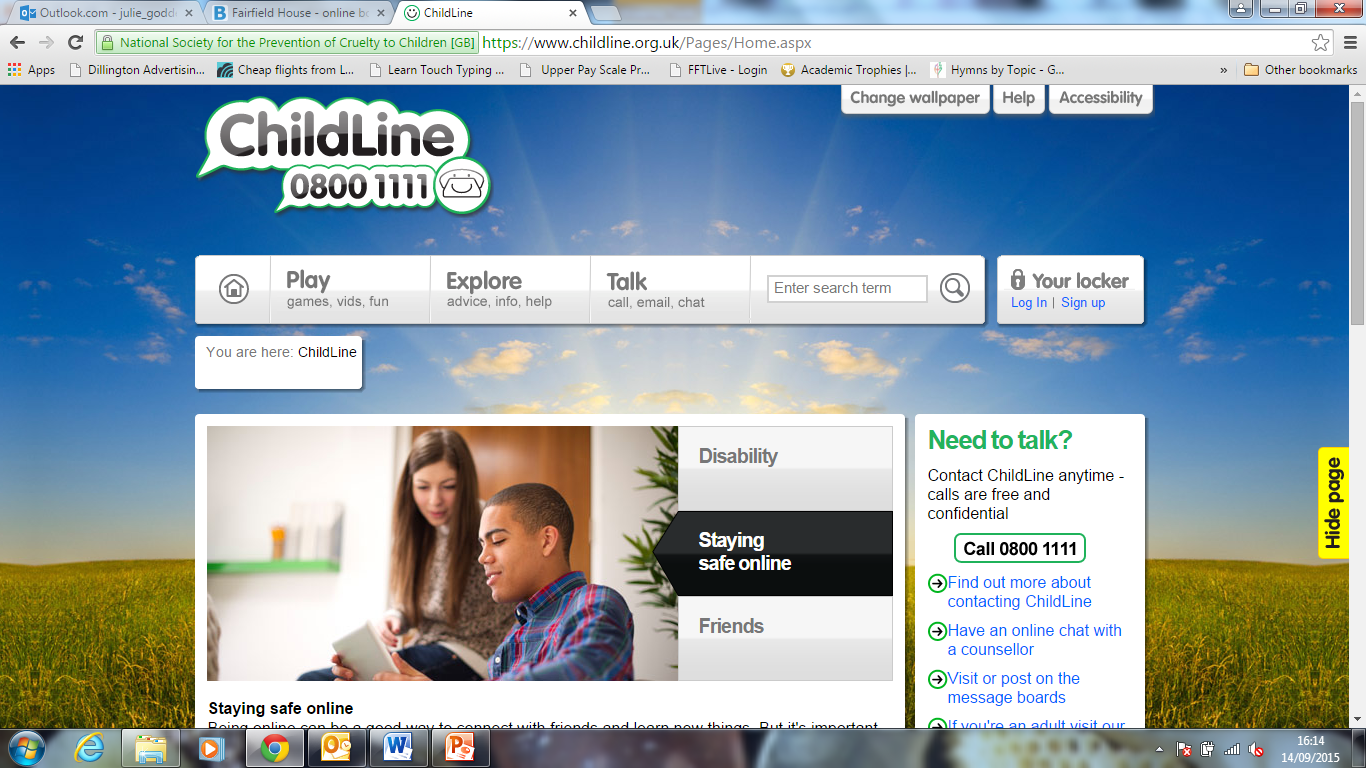 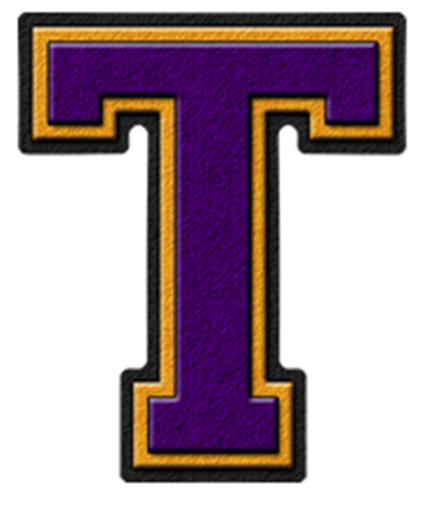 Who are our 
trusted adults?
What can you do to keep yourself safe?
?
Follow rules?
Talk to your trusted adults?
Walk away from a hug?
Wear your clothes!